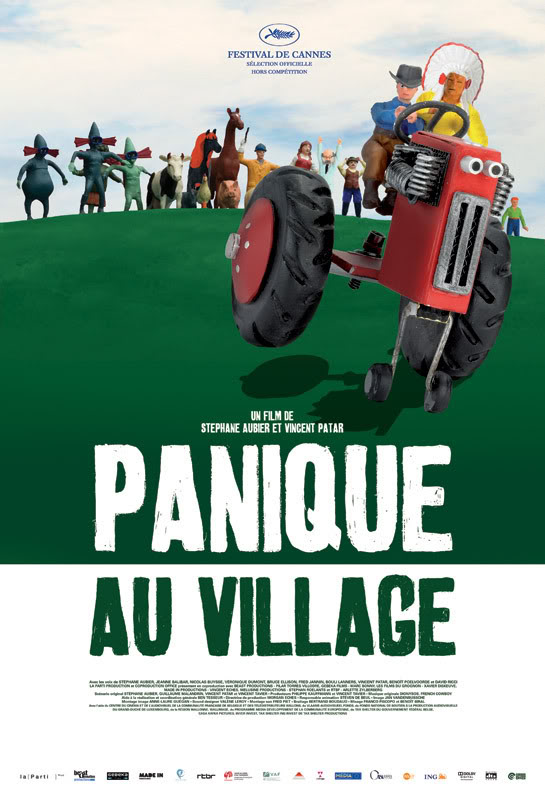 Panique au village
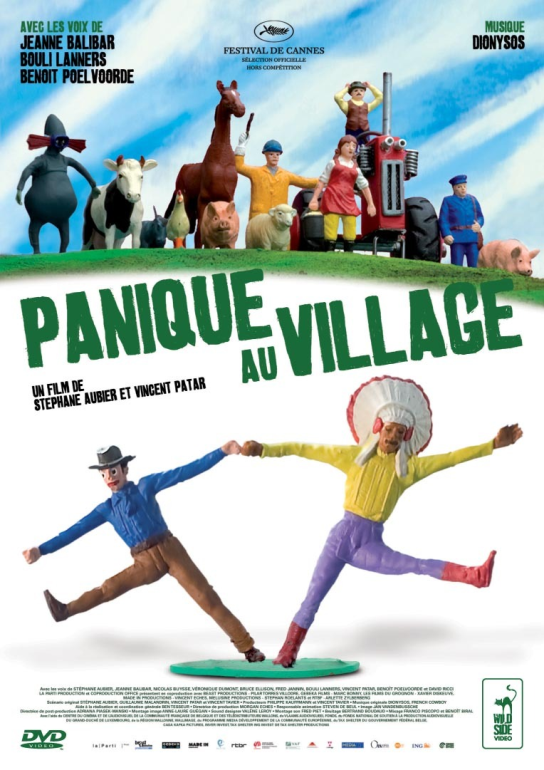 Le film
Internationally co-produced. Production of France, Belgium, and Luxembourg
Release date: 2009
The film is an adaptation of a TV show of the same name
Film directors: Stéphane Aubier and Vincent Patar
La Belgique (Belgium)
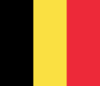 Official languages: Dutch, French, German
Le Luxembourg (Luxembourg)
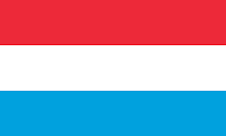 Official languages: 
German, French, Luxembourgish
Comment s’appellent-ils?
Il s’appelle comment?
[Speaker Notes: Steven]
Elle s’appelle comment?
[Speaker Notes: Janine]
Il s’appelle comment?
Il s’appelle comment?
[Speaker Notes: facteur]
Qui est-ce?
Comment s’appelle-t-il?
C’est quel animal?
Qui est-ce?
Comment s’appelle-t-elle?
C’est quel animal?
[Speaker Notes: Mme Longray]
Est-ce que Cheval aime madame Longray?
Qu’est-ce que madame Longray aime?
Qu’est-ce que madame Longray et cheval aiment faire?
Ils aiment _________de la musique
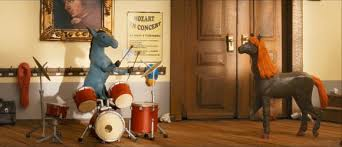